Unison AGM13th March 20181-3pmArts LR1Chaired by Ioana Cerasella Chis
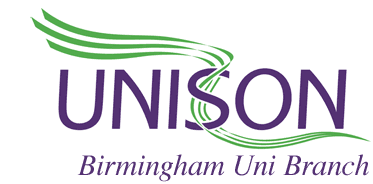 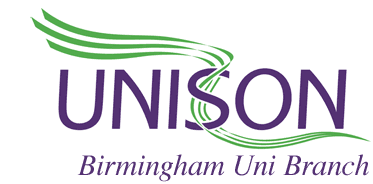 Agenda
Chair’s opening statement – a retrospective look at 2017/2018
Officer elections (nominations and voting)
Health and Safety & Treasurer Reports
Motion: Senior Staff Pay and the Living Wage
Hotel and Conference Park – updates; Hotel and Conference Park member & Matt
Secretary’s update
Guest speaker: Dr Roland Brandstaetter (UoB UCU President) + Q&A
Chair’s closing statement
[Speaker Notes: Elections – candidates for each role; nominations, voting]
2017/2018 committee – officers & stewards
Branch officers
Branch Secretary: Matthew Raine - matthewraine@outlook.com / 0790 496 0442
Deputy Branch Secretary: Lee Crutchley - l.crutchley@bham.ac.uk / 07709 583846
Chair (shared role): Joe Ward & Ioana Cerasella Chis ioana.cerasella.chis@gmail.com
Treasurer: David Piela - dpiela3@gmail.com
Health & Safety Officer: Michael Moore - m.moore.1@bham.ac.uk / 07964926949
Communications Officer: Vera Kubenz - v.kub@gmx.net (stepped down in 2018)
Academic Liaison Officer: Ioana Cerasella Chis ioana.cerasella.chis@gmail.com
Women’s Officer: Alison Dingle – a.dingle@bham.ac.uk 

Stewards
Library Services: Michael Moore - m.moore.1@bham.ac.uk
Academic Services (except library): David Piela - dpiela3@gmail.com 
College of Social Sciences: Matthew Raine - matthewraine@outlook.com / 0790 496 0442
Cleaning: Douglas Graham
Security: Rob Whitehouse
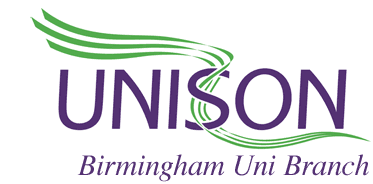 The UoB context* profit last year: £83 million* VC salary (£439,000/year + £90,000 as Chair of USS pension scheme)* no staff representation on University Council=no democracy on campus
David Eastwood - one of the highest paid VCs in the country
Conflict of interest due to executive directorship at INTO (student recruitment company)
Sits on his own remuneration committee
The University is not a Living Wage Accredited Employer - 500 staff  are paid below the Real Living Wage of £8.75/hour.
Pay rises at UoB have been for years below inflation. It would cost UoB less than £3m to give all support staff a 5% pay rise.
Sick pay and annual leave under attack - used by management as bargaining chips in pay negotiations.
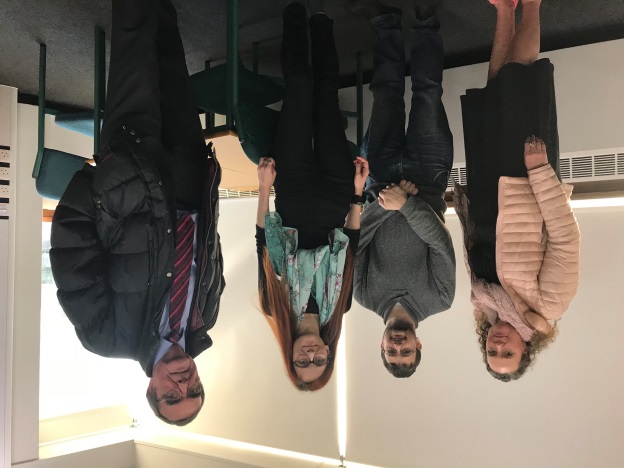 Meeting with MP Roger Godsiff on the Living Wage
Asked in Jan 2018 by a student: ‘when are you going to resign?’
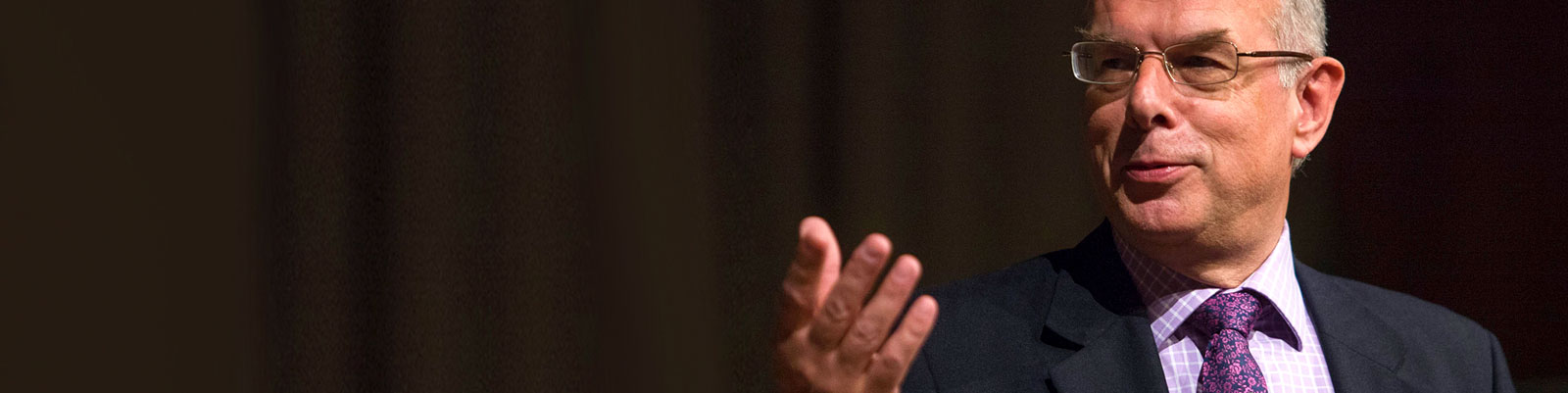 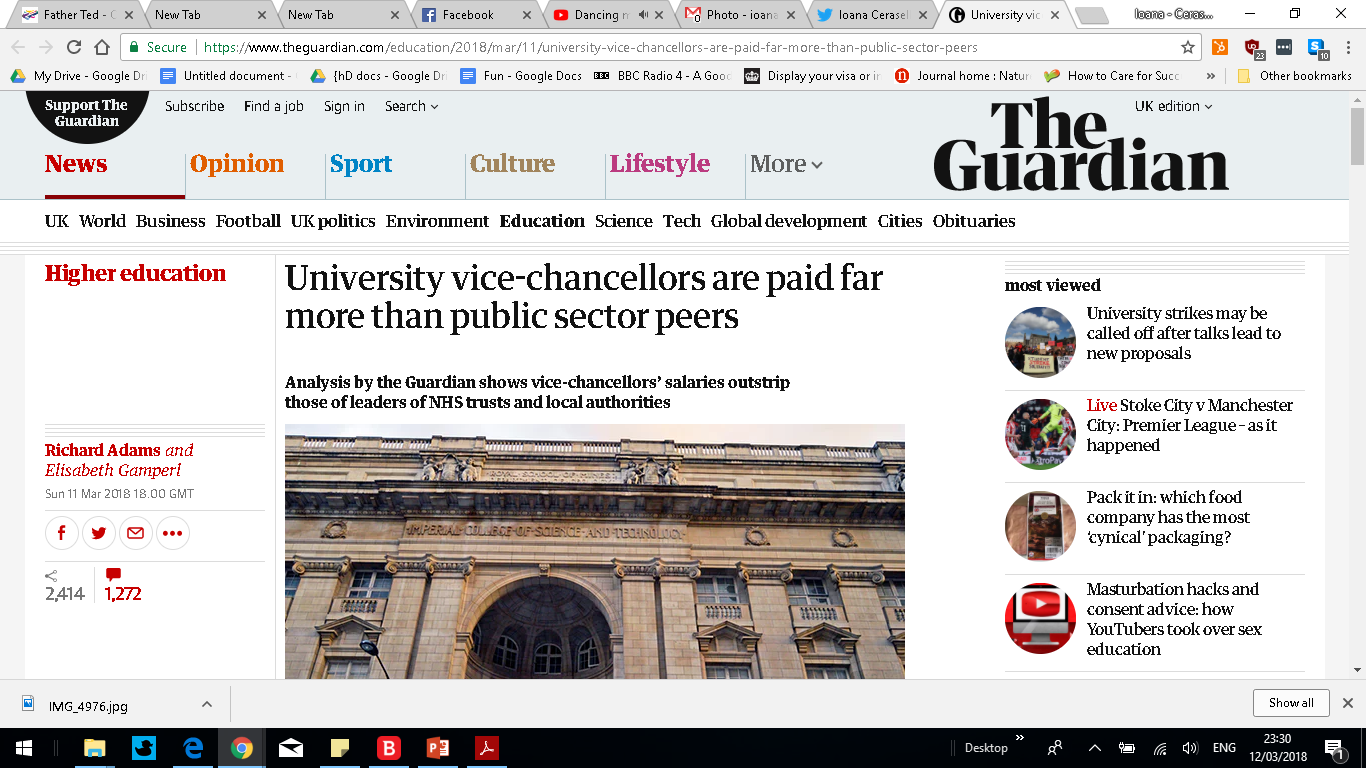 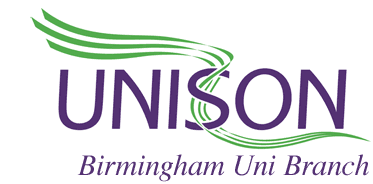 2017/2018Protest
Protest for Fair Pay
29th November
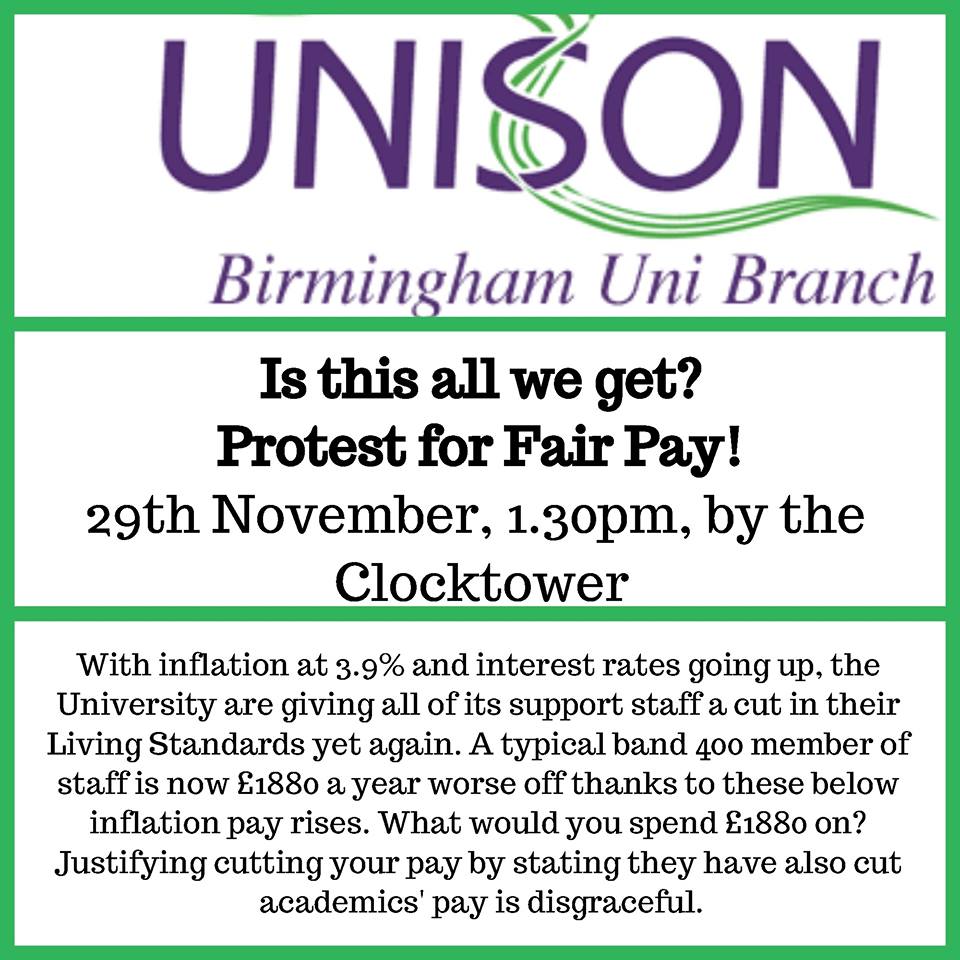 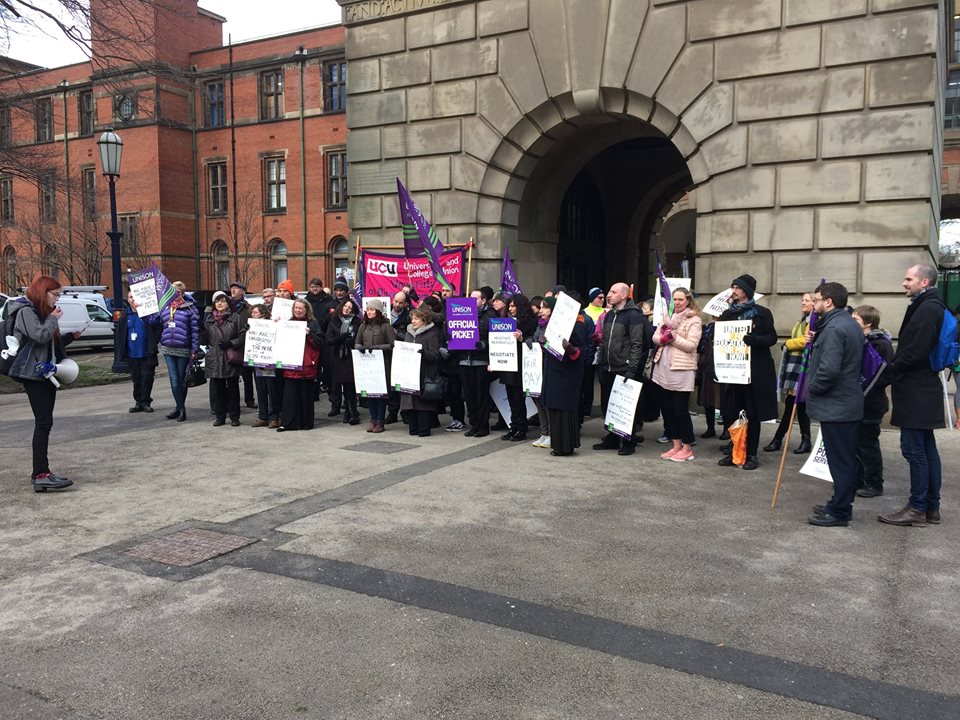 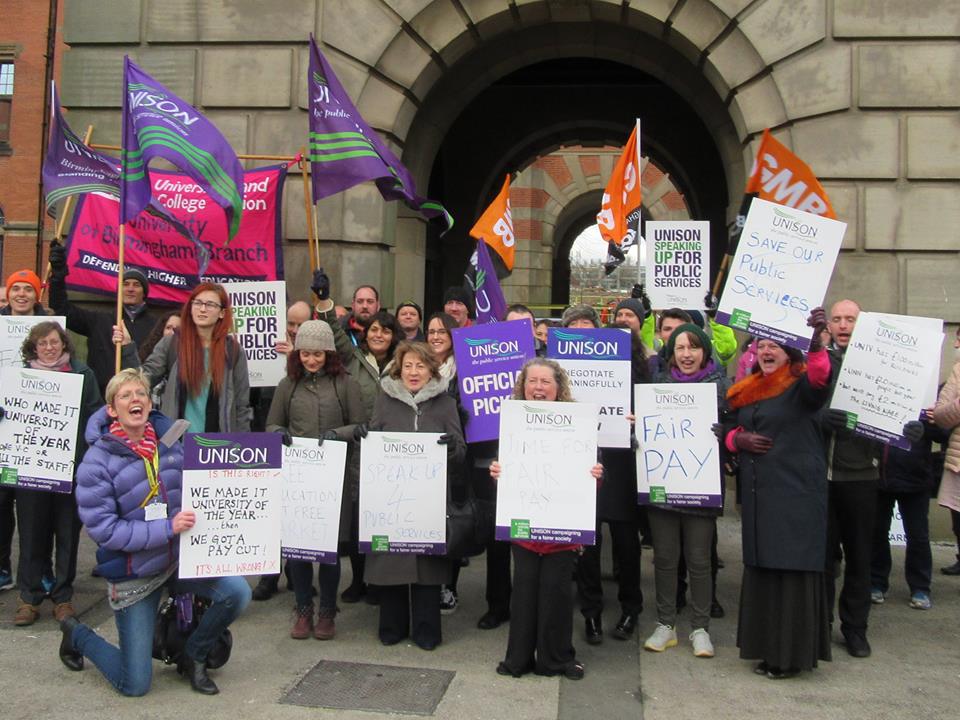 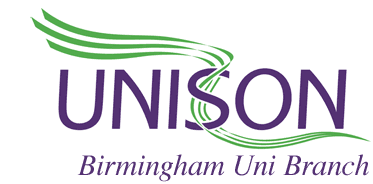 2017/2018Leafleting
University Open Days
October 2017 & January 2018
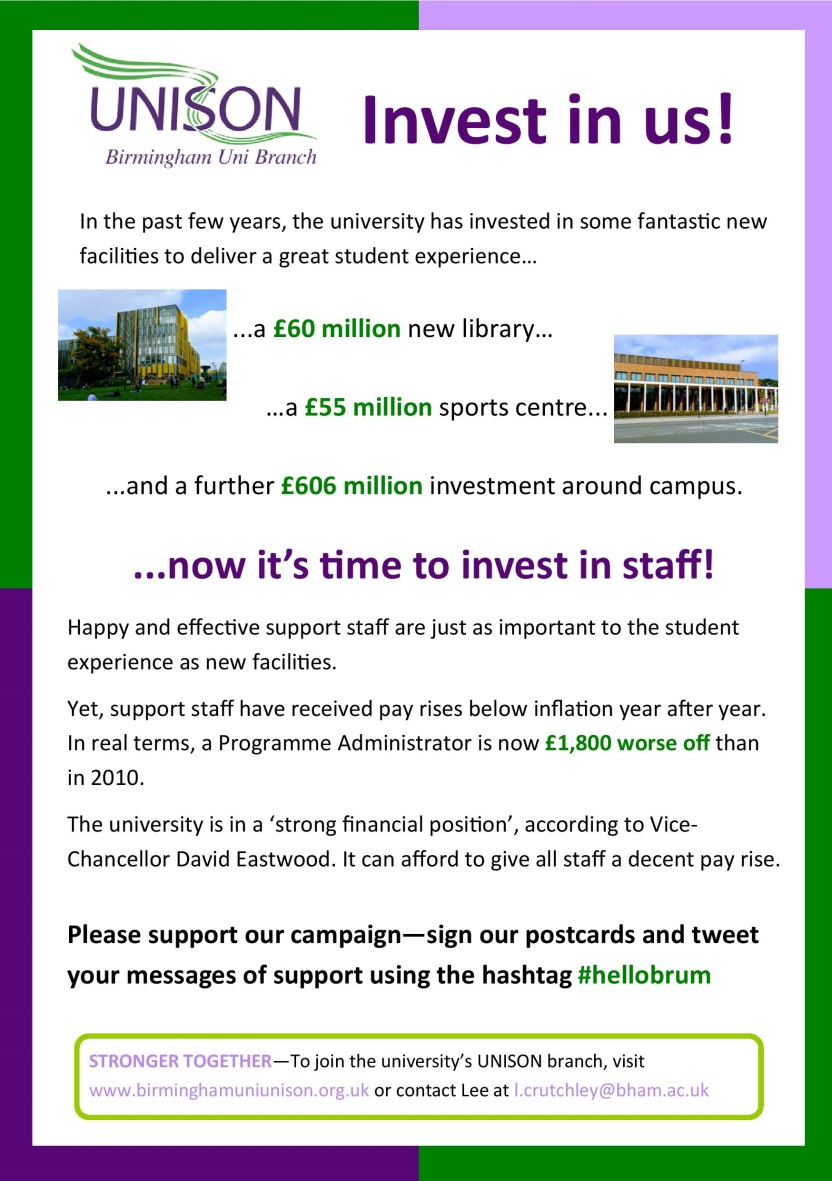 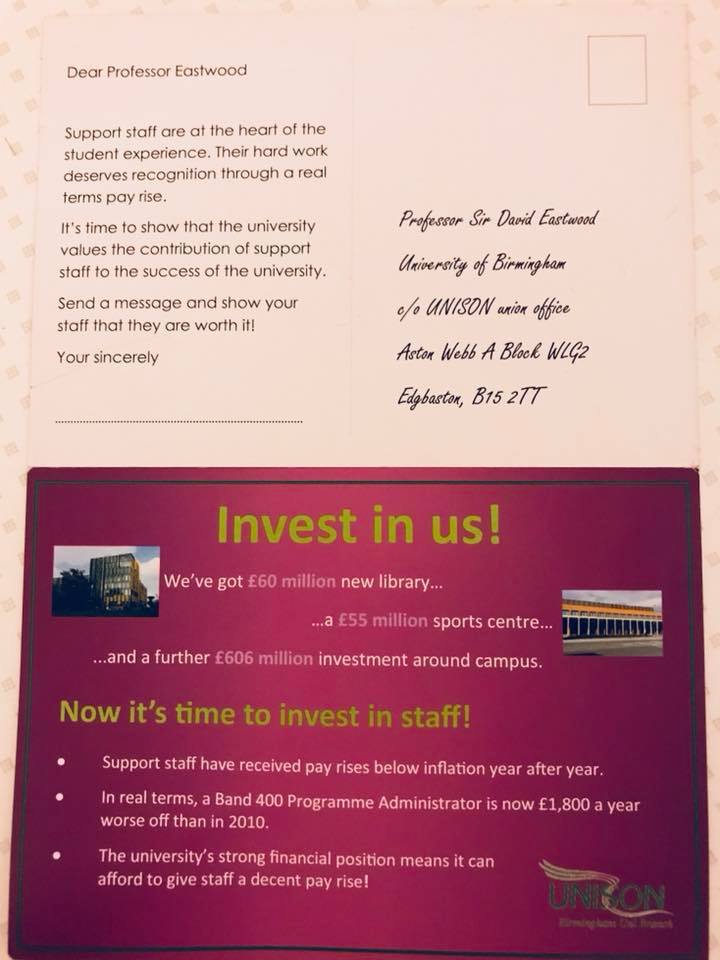 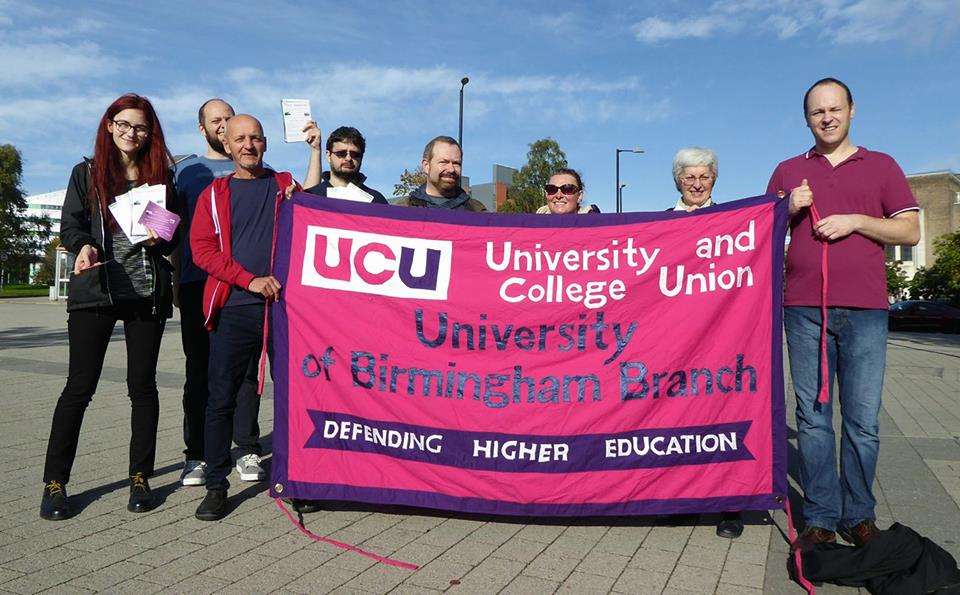 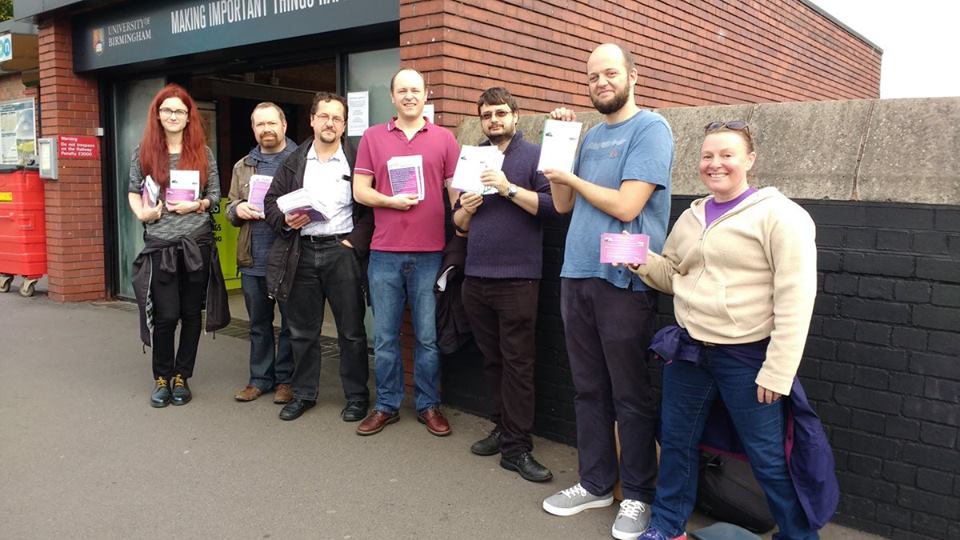 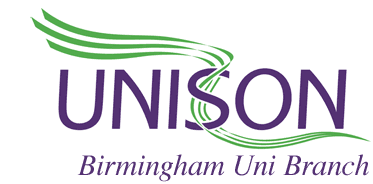 2017/2018Leafleting
University Annual Meeting
8th March 2018
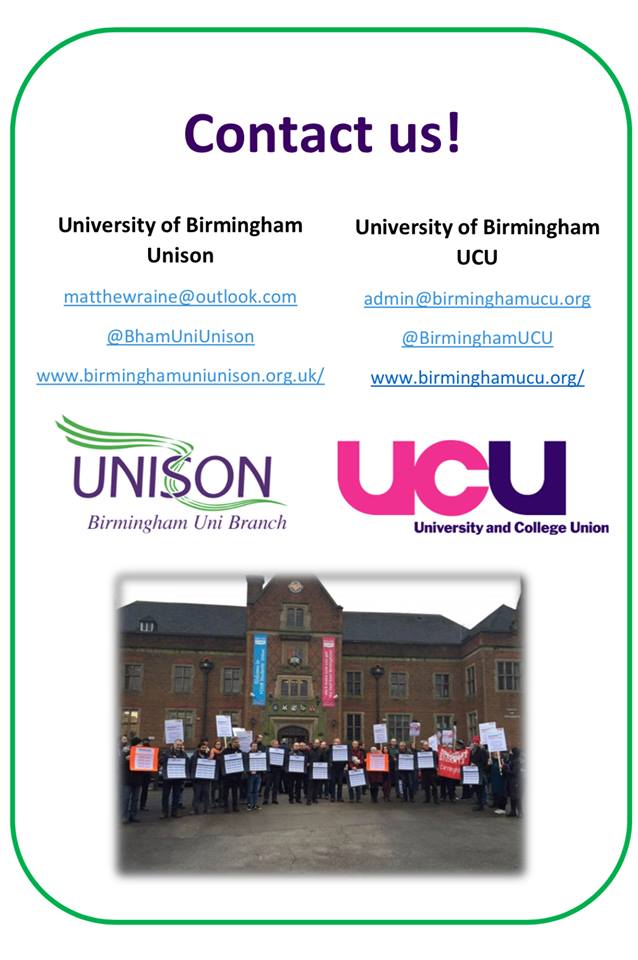 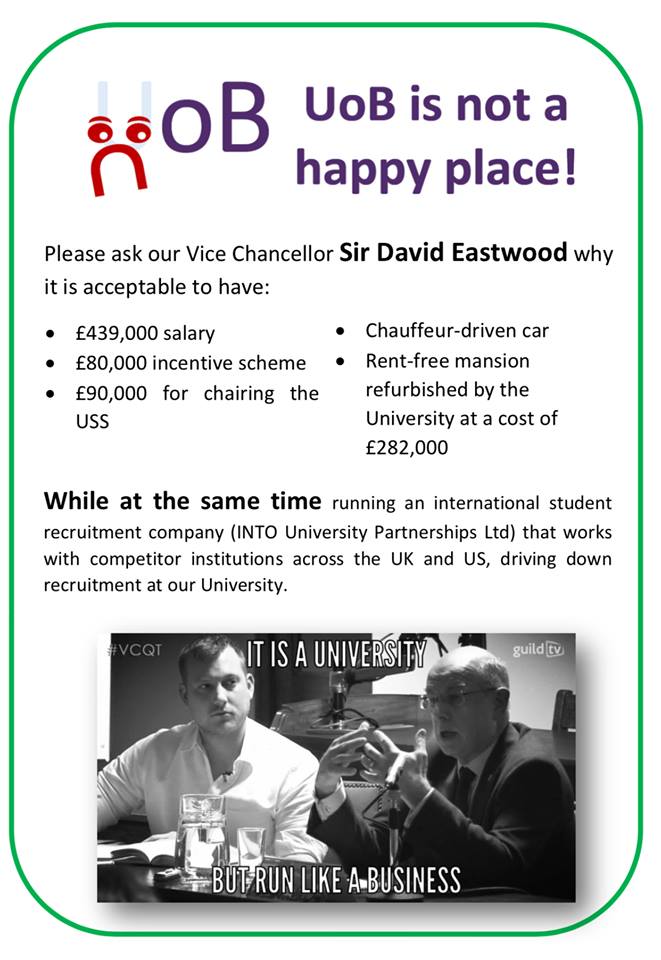 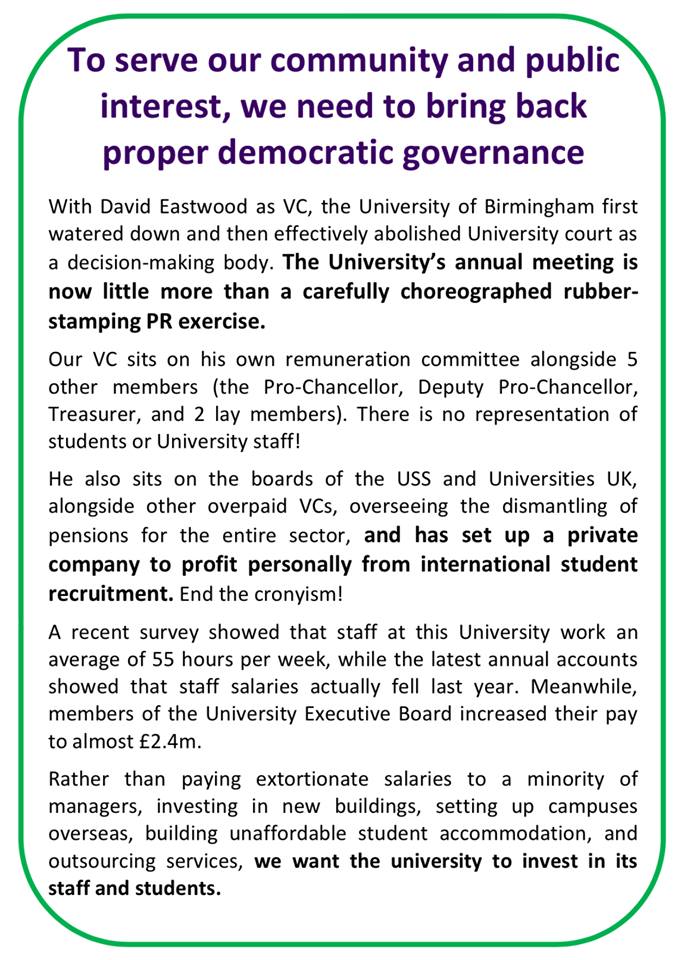 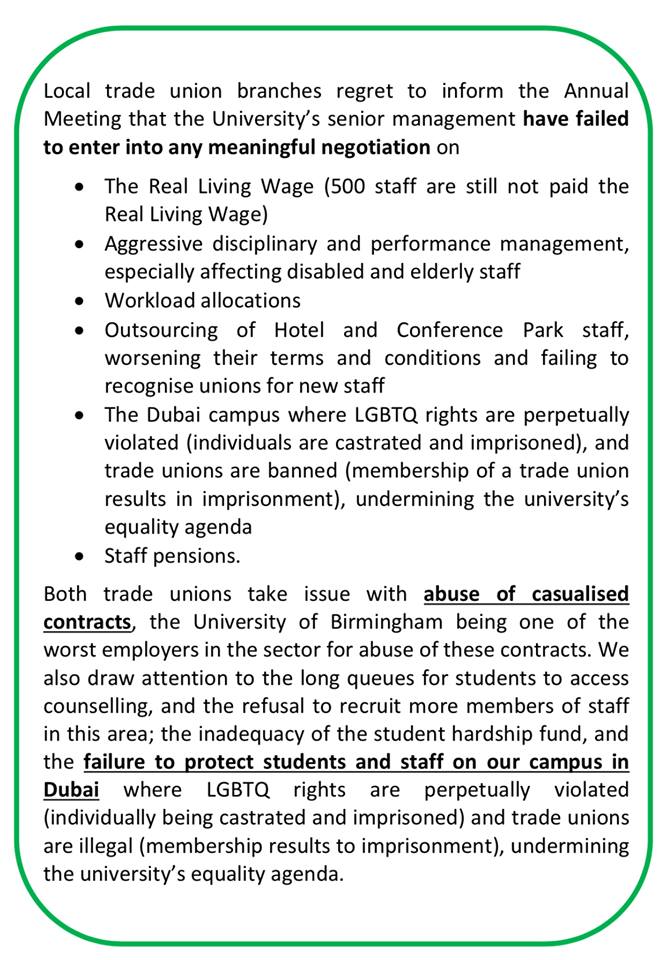 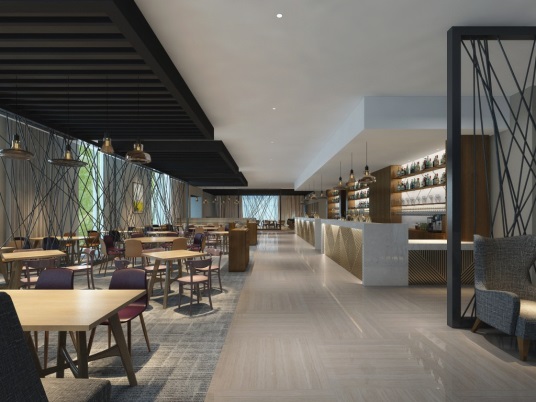 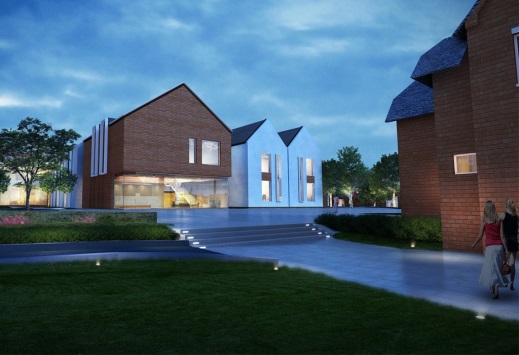 Greed and outsourcing at Hotel & Conference Park
Number of beds and rooms will grow x 4
Number of staff will grow x 2
Risks:
Increased workload
Increased bullying of current staff, so as to ‘willingly’ leave their jobs and be replaced by new, cheaper staff
Refusal to recognise unions for new staff
Hiding intentions regarding disciplinary action against staff who don’t meet newly imposed, draconic, metrics-driven targets
Staff to work on university closed days and religious days
Overtime payments, annual leave and sick pay to be affected
Two-tier workforce
The university is not a business, but they’re trying to run it as if it is!
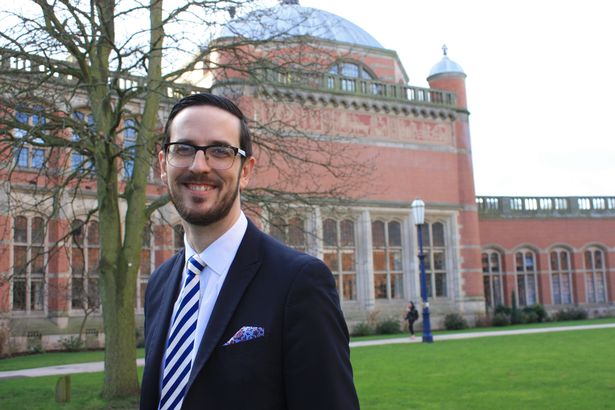 Richard Metcalfe, general manager of the new Hotel and Conference Park
Conflict of interest – Richard is involved in setting up criteria for incentives and disciplinaries, including for himself.
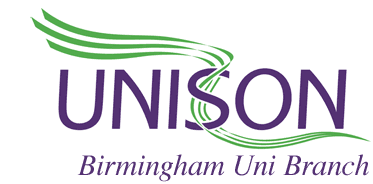 2017/2018Petitioning& balloting
Oppose the outsourcing of Hotel and Conference Park staff!
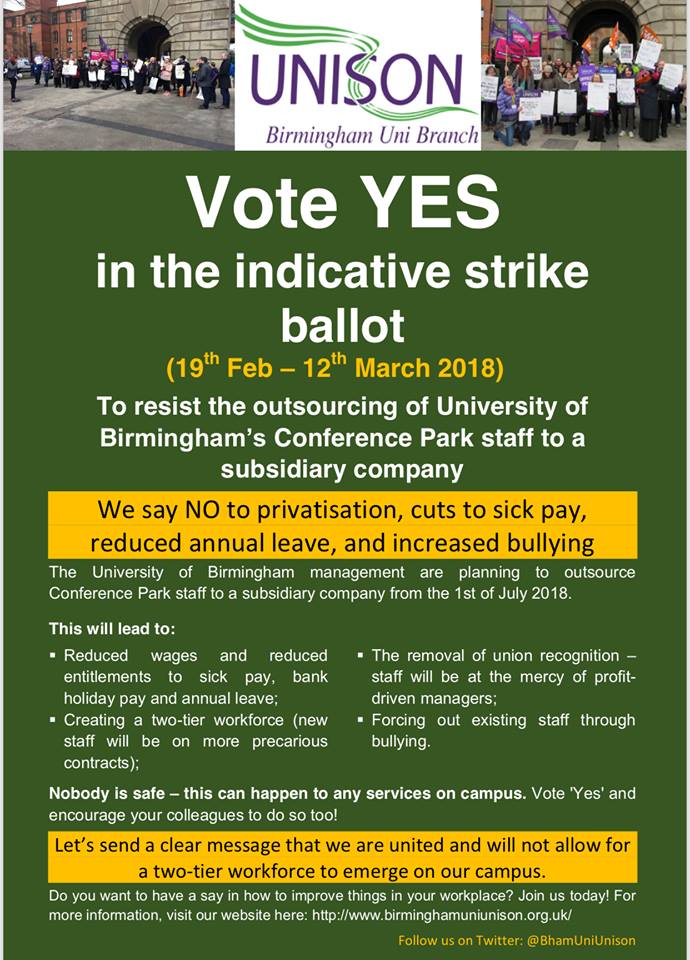 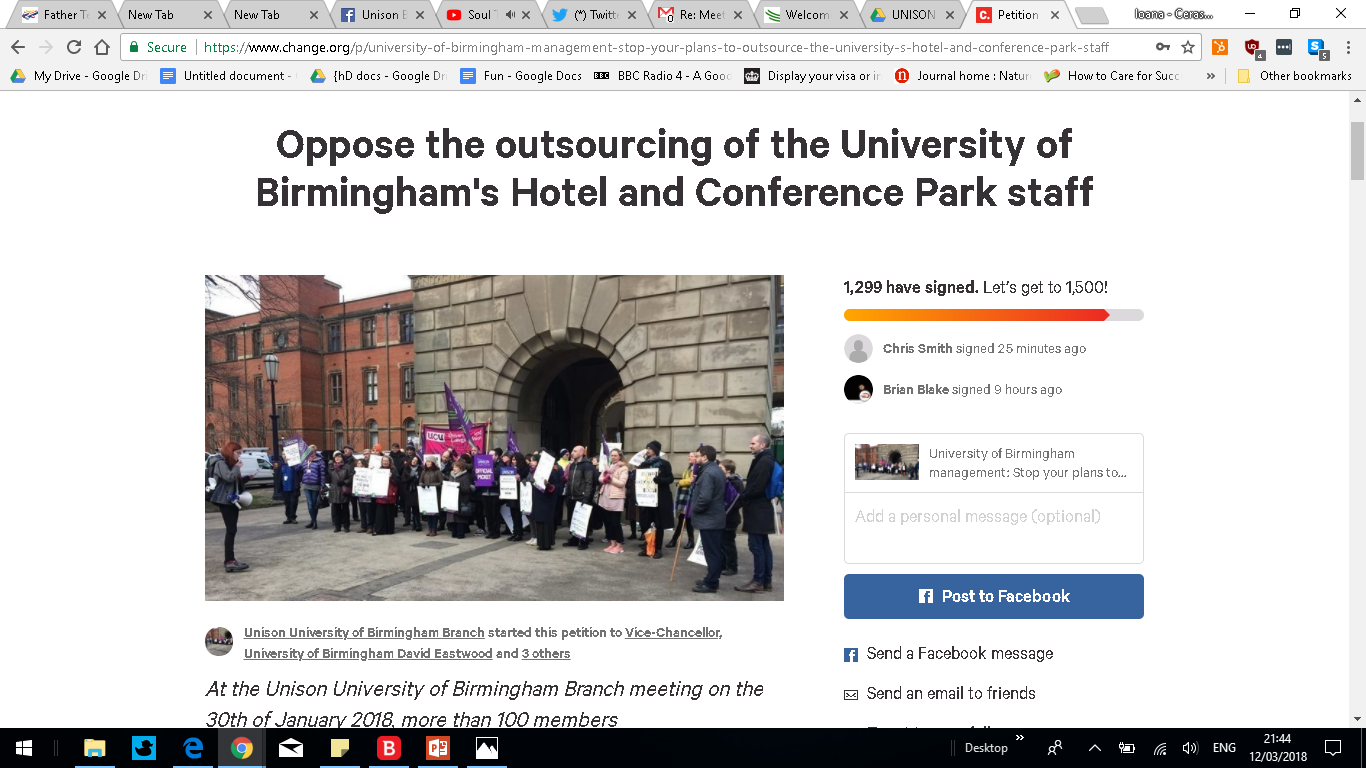 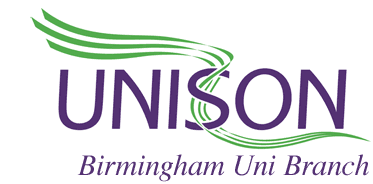 Campus in Dubai
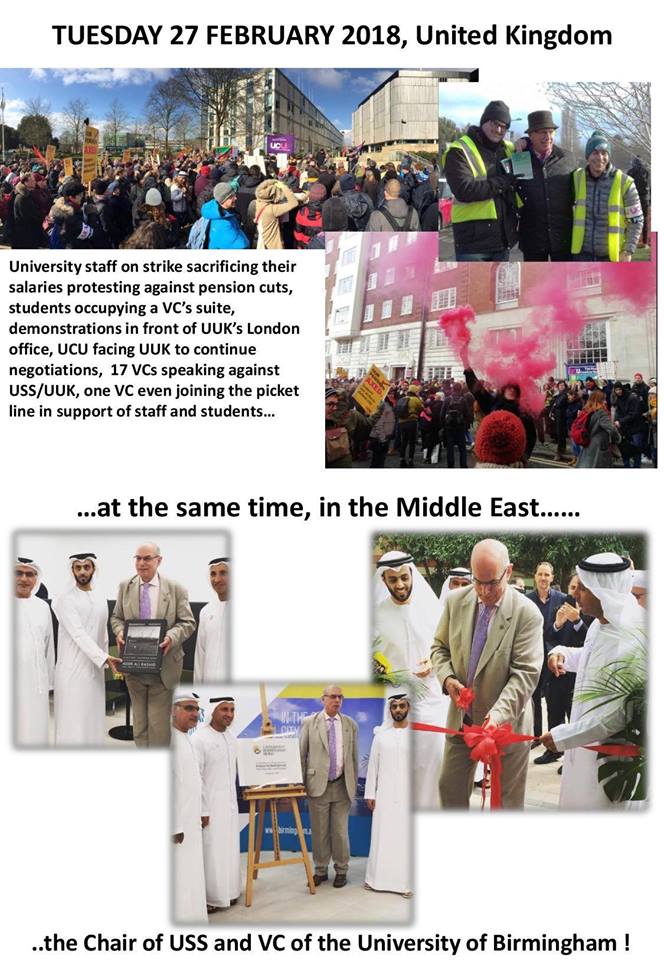 The motion against the opening of a new campus in Dubai, passed at a members’ meeting in January 2018:
Condemns the university management’s decision to choose Dubai as a close business-partner and specifically as the place to open a second campus. This decision contravenes with the University's own stated equality and diversity policies.
Main issues: 
human rights violations against LGBTQ people, migrant workers and members of independent trade unions.
The university management have failed to guarantee student and staff protection in Dubai
The Curriculum itself will be shaped by Dubai’s censoring laws.
Credit for the photo collage 
goes to UCU Birmingham
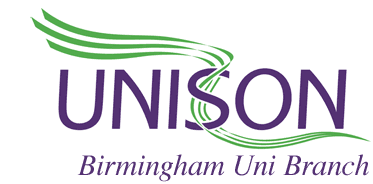 2017/2018Newsletters
Summer 2017 & Winter 2018
Special thanks to Vera Kubnez!
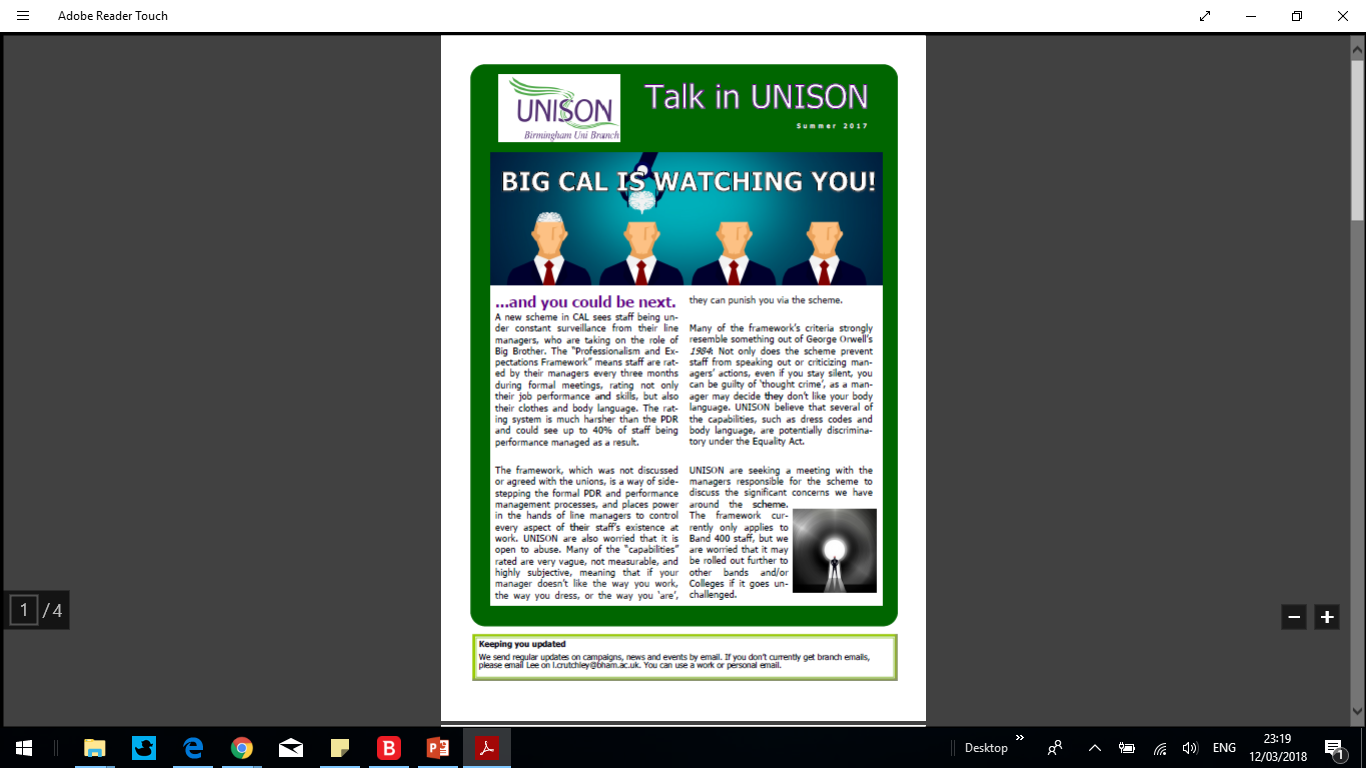 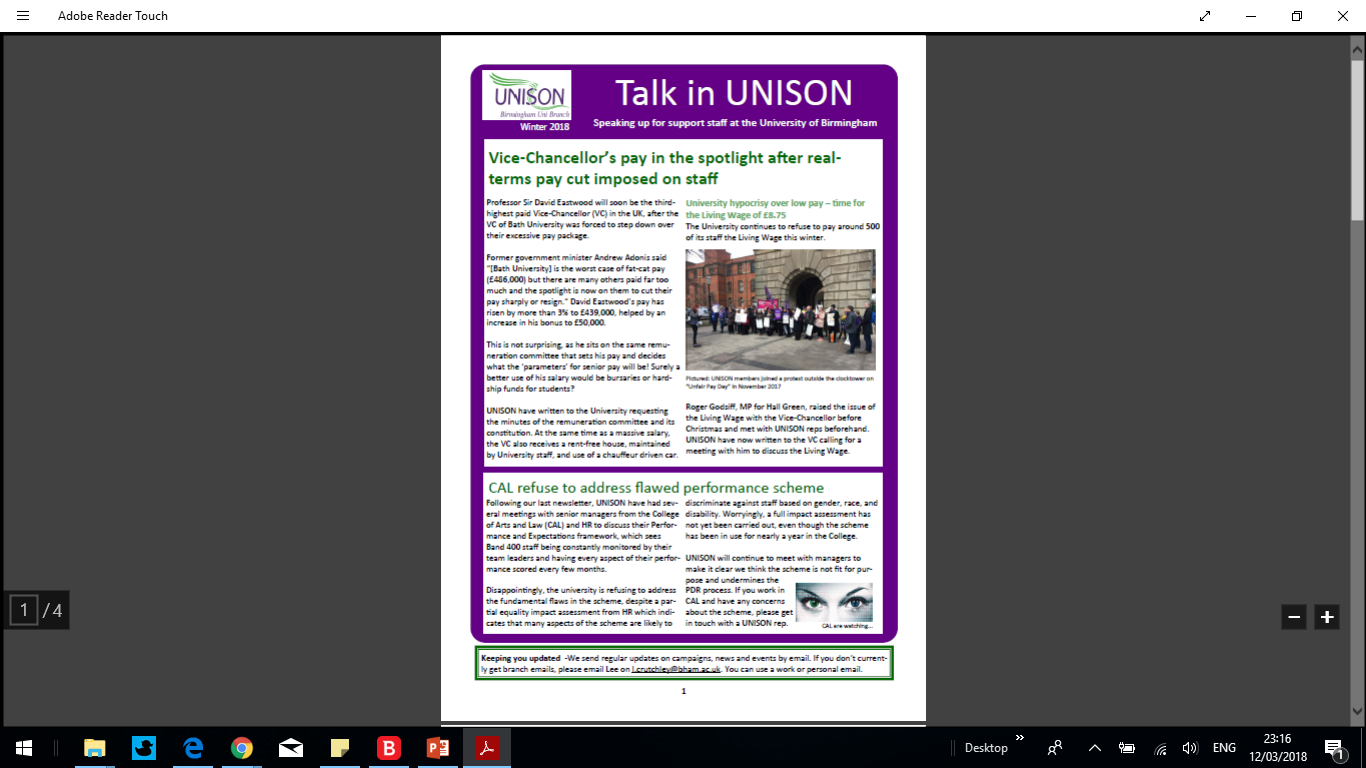 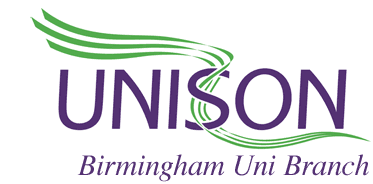 2017/2018Casework
We have handled well over 100 cases over the past 12 months, of varying complexity
Special thanks to Lee Crutchley, Michael Moore, and Matt Raine!
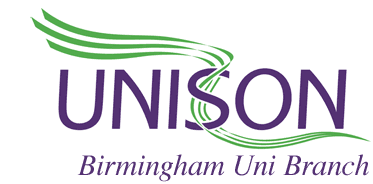 2017/2018
.. And more!
Branch meetings
Welfare enquiry
Motions passed: on the pay dispute (campaigning); on the Dubai campus; for an indicative ballot
To be covered by Matt later:
Car parking
Living Wage
Weekly pay
Security
College of Arts and Law Performance Review
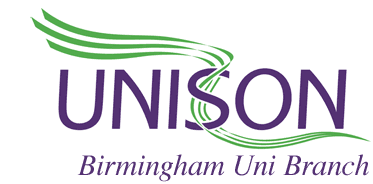 FUN plans!
FILM SCREENING & OTHER SOCIAL EVENTS!
Any ideas? Let us know!
Want to help? Even better 
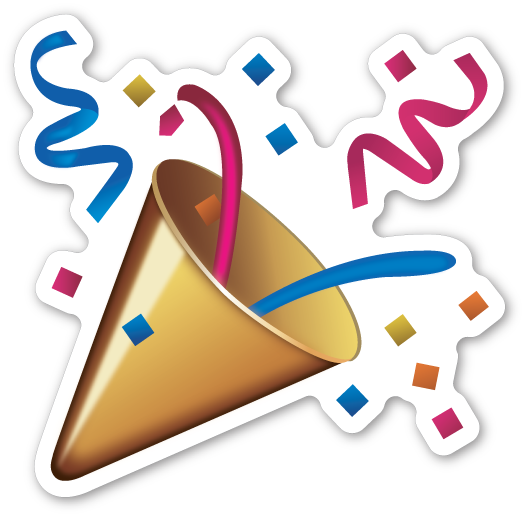 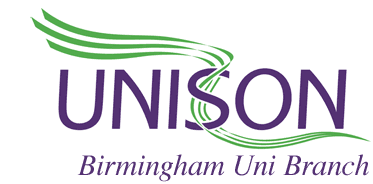 Health and Safety Report
H & S inspections – notably, at the Hub and the new Library
Other matters (Mike to report)
OFFICER ELECTIONS
Roles available
Nominations received in advance for:


Chair
Secretary
Deputy Secretary
Health and Safety Officer
Women’s Officer
LGBTQ members’ officer
branch chairperson
branch secretary
treasurer
education co-ordinator
lifelong learning co-cordinator
equality co-ordinator
health and safety officer
communications officer
membership officer
international officer
young members officer
welfare officer
women’s officer
Black members’ officer
LGBTQ members’ officer
disabled members’ officer 
Labour Link officer (elected by APF payers).
Chair – candidate(s)
Ioana Cerasella Chis
Young members’ officer – candidate(s)
Robert Eagleton
Communications Officer & Equality Officer – candidate(s)
Paula Douglas
Welfare Officer – candidate(s)
Paul Butler
Secretary – candidate(s)
Matt Raine
Deputy General Secretary – candidate(s)
Lee Crutchley
Health and Safety Officer – candidate(s)
Michael Moore
LGBTQ members’ Officer – candidate(s)
Claire McHale
Women’s Officer – candidate(s)
Alison Dingle
Motion on Senior Staff Pay and the Living Wage
The University is a large and successful international organisation that regularly boasts of its own academic and financial successes.  It regularly uses this self-proclaimed success as a means to attract high quality students and managers.  
The University defends high senior salaries by claiming market value but then paradoxically refuses to pay the living wage by citing uncertainty and financial instability.  If senior managers were achieving their objectives, surely the university could afford to keep their lowest paid colleagues out of food banks.  
This branch calls upon the University, a charitable organisation that receives millions of pounds of taxpayer’s money and organises sustained appeals for charitable donations, to: 

	* Explain its decision to pay its highest earning 44 members of staff a staggering £8 million-plus per year from the University’s resources
	* Implement a fairer remuneration structure across the University
 	* Publicly affirm that they will become an accredited living wage employer and commit to paying the real living wage each year when it rises in November

We call for senior management to be paid no more than 10 times the lowest paid member of staff at the university.


Submitted  by Alison Dingle, Women’s Officer
Hotel and Conference Park member’s report
Secretary’s report
Hotel and Conference Park – indicative ballot
Security
Performance Review in the College of Arts and Law
Pay
Guest speakerDr Roland Brandstaetter, UoB UCU branch President
Contact details & Social Media
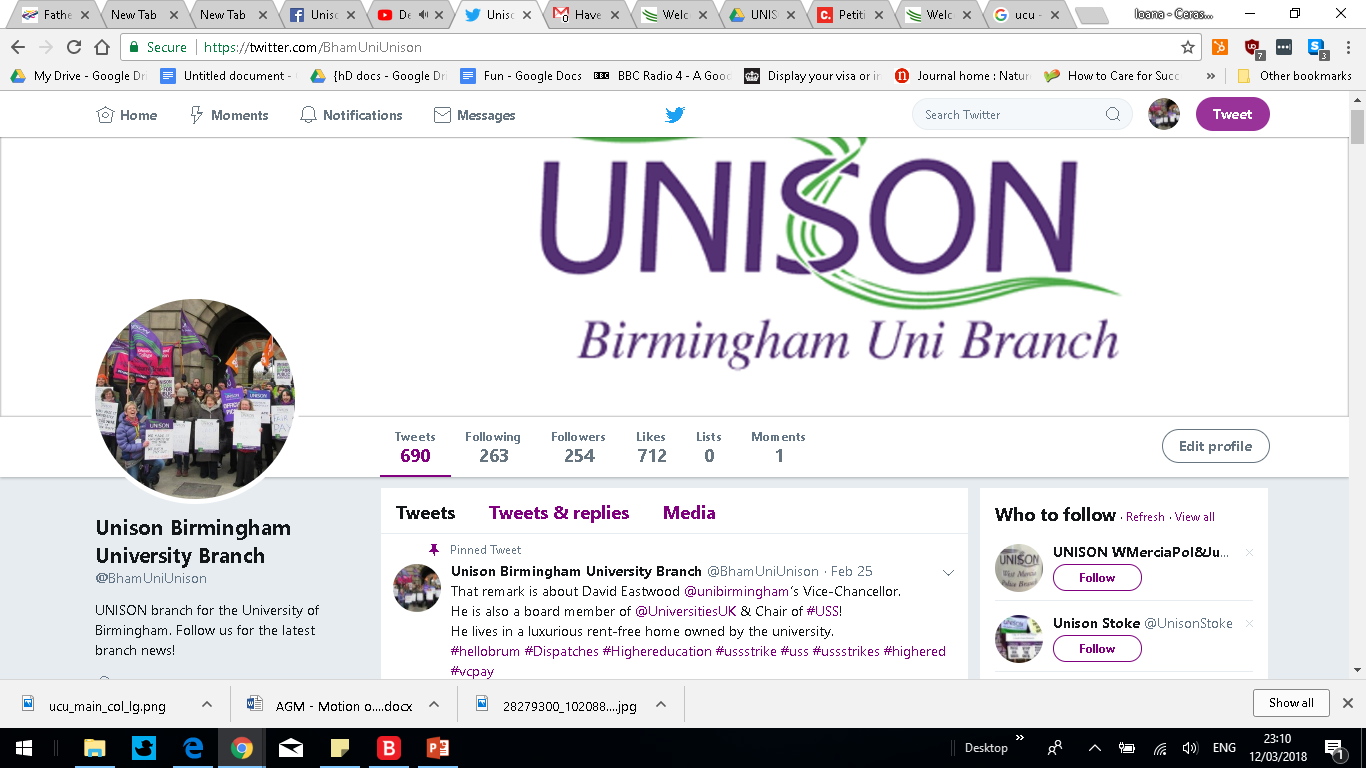 Email: unisonbham@adf.bham.ac.uk 
Phone numbers: 0121 414 7622 or 0790 496 0442
Facebook: https://www.facebook.com/bhamuni.unison (Unison Birmingham Uni Branch)
Twitter: https://twitter.com/BhamUniUnison
Website: http://www.birminghamuniunison.org.uk/
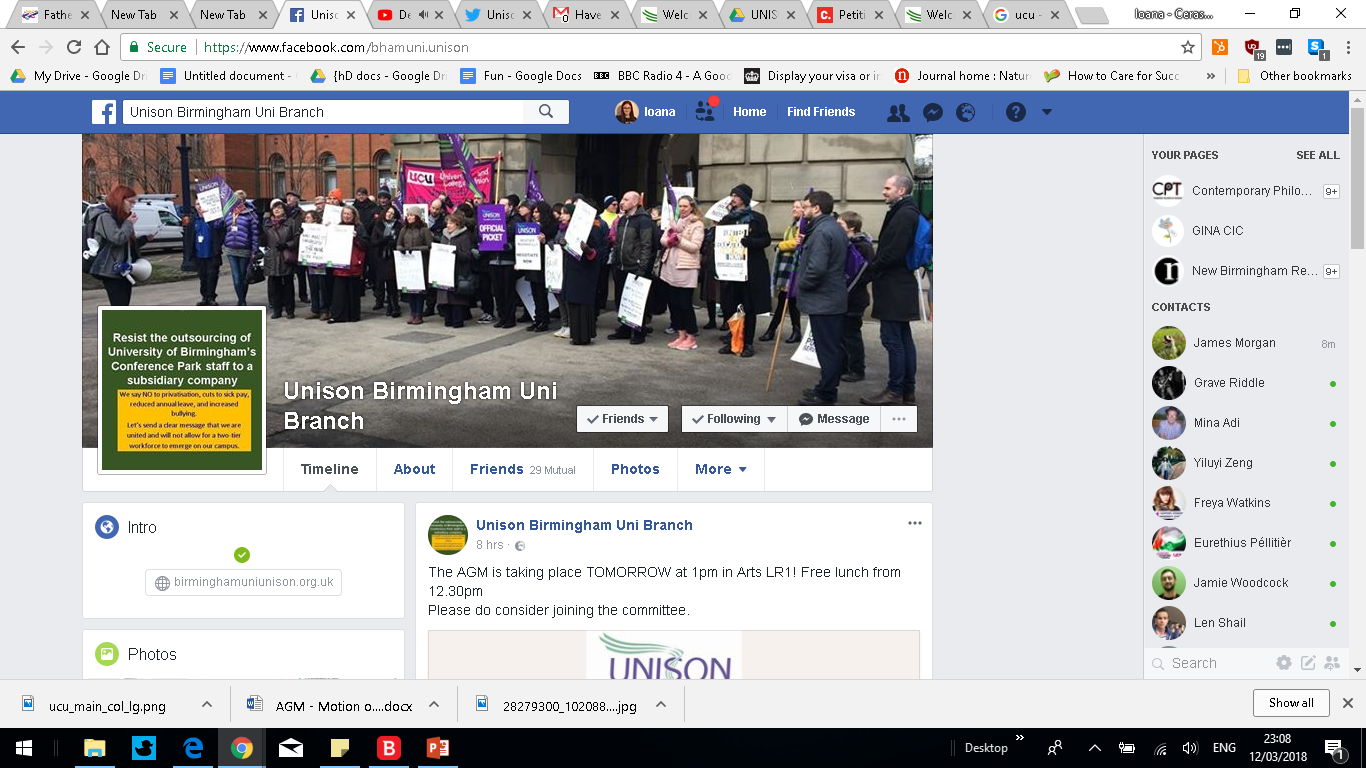